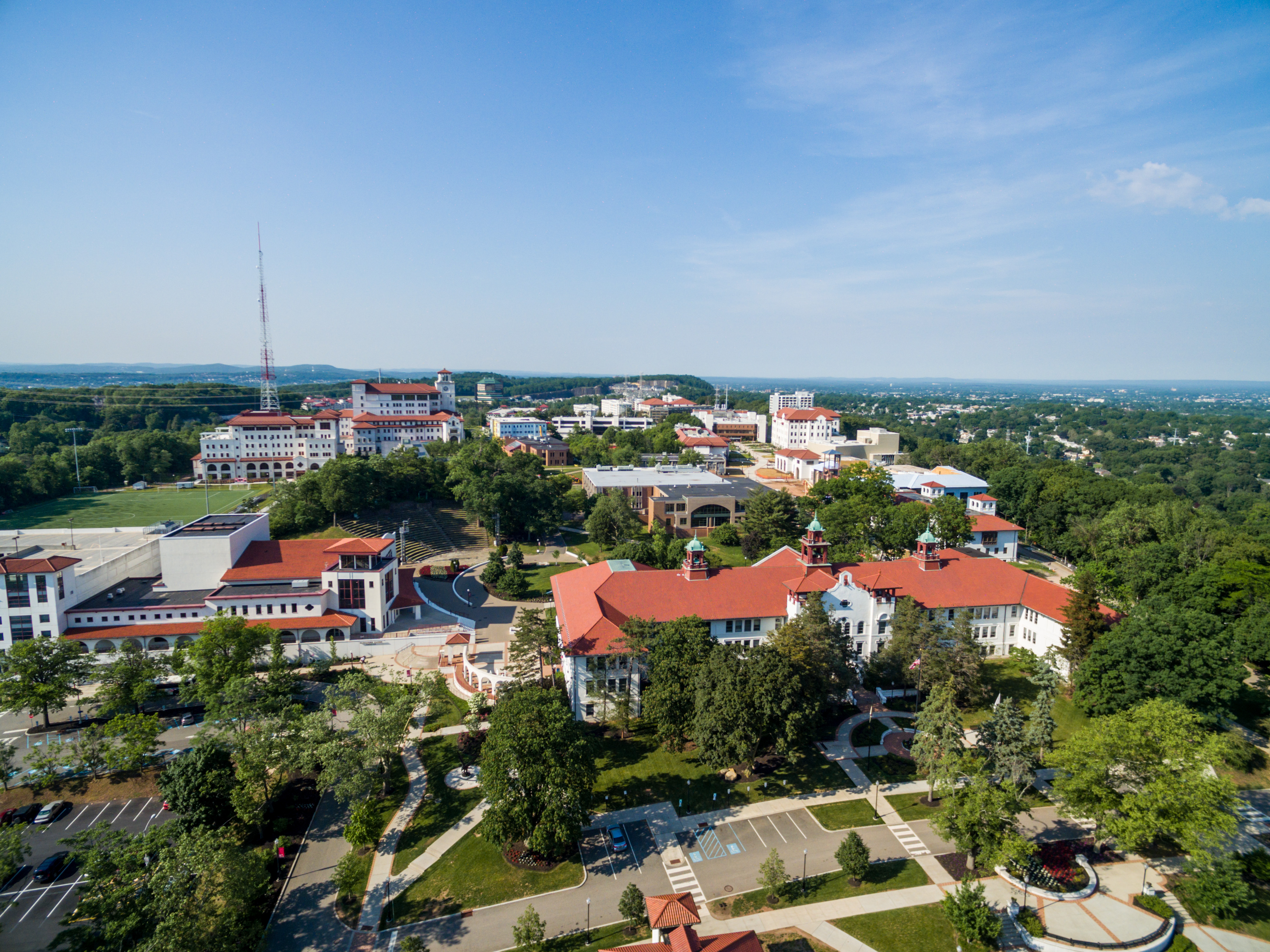 TITLE GOES HERE
September 2023
Find new photos here:https://montclairstateuniversity.smugmug.com/INTO/Gallery-032123
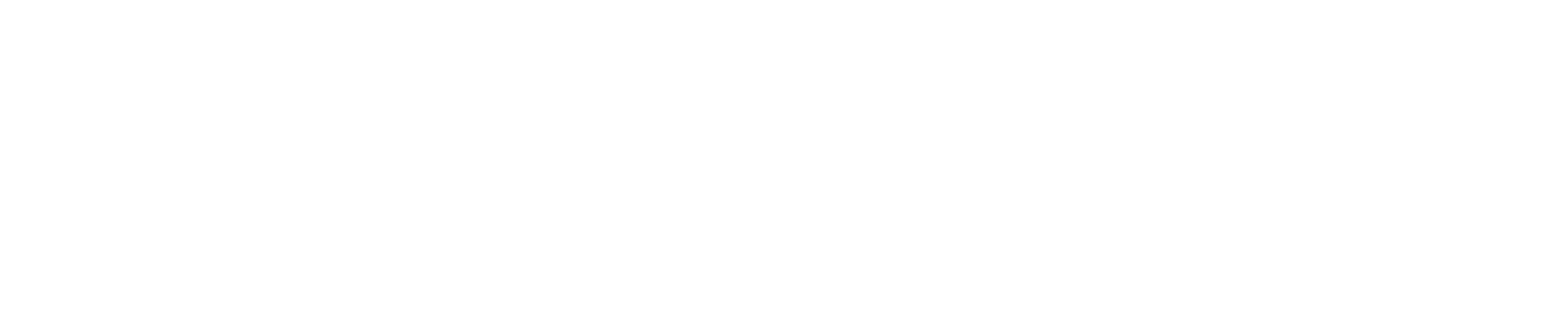 One line Headline
Use Roboto, which can be downloaded from fonts.google.comLorem ipsum dolor sit amet, consectetur adipiscing elit, sed do eiusmod tempor incididunt ut labore et dolore magna aliqua. Ut enim ad minim veniam, quis nostrud exercitation ullamco laboris nisi ut aliquip ex ea commodo consequat. Duis aute irure dolor in reprehenderit in voluptate velit esse cillum dolore eu fugiat nulla pariatur. Excepteur sint occaecat cupidatat non proident, sunt in culpa qui officia deserunt mollit anim id est laborum.
Bullet
Bullet
NOTE:
Gray boxes indicate photo opportunities. 
You can download photos from link on cover. You do not have to fill every box. 
It is at your discretion. 
Delete the boxes you choose not to fill.
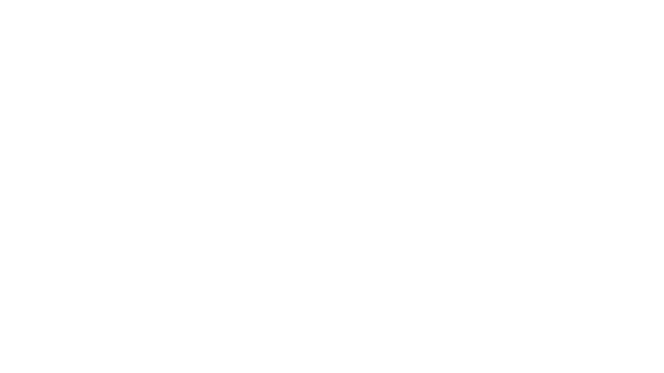 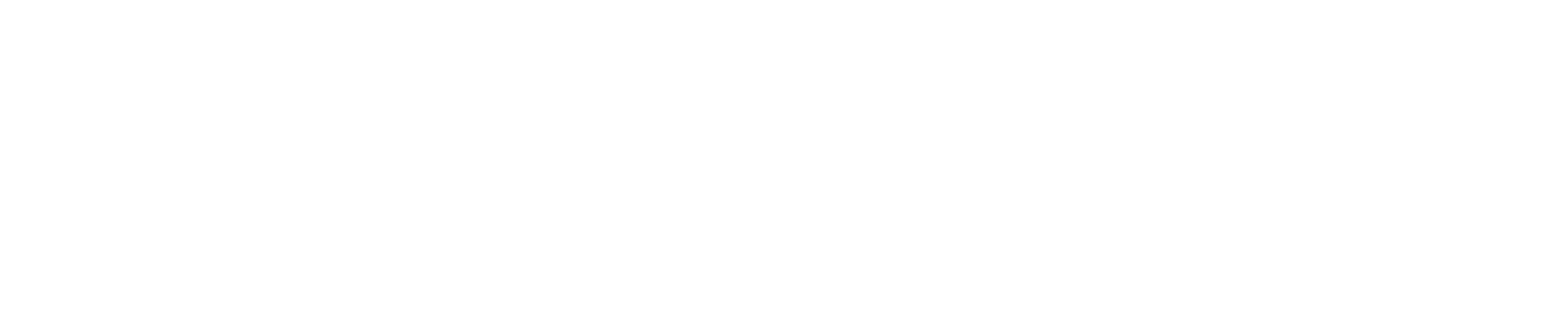 COLLEGE OR SCHOOL IDENTIFICATION
Two line Headline
Headline
Use Roboto, which can be downloaded from fonts.google.comLorem ipsum dolor sit amet, consectetur adipiscing elit, sed do eiusmod tempor incididunt ut labore et dolore magna aliqua. Ut enim ad minim veniam, quis nostrud exercitation ullamco laboris nisi ut aliquip ex ea commodo consequat. Duis aute irure dolor in reprehenderit in voluptate velit esse cillum dolore eu fugiat nulla pariatur. Excepteur sint occaecat cupidatat non proident, sunt in culpa qui officia deserunt mollit anim id est laborum.
Bullet
Bullet
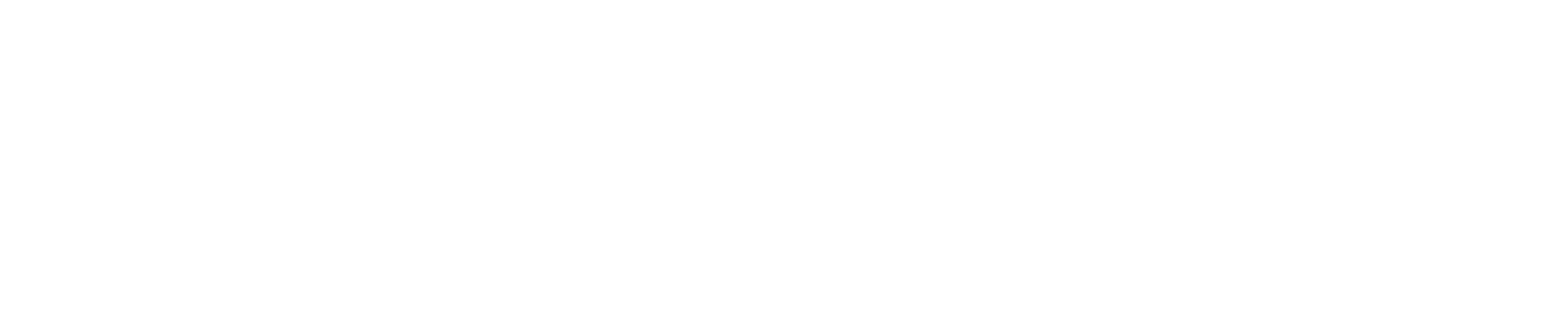 COLLEGE OR SCHOOL IDENTIFICATION
Two line Headline
Headline
Use Roboto, which can be downloaded from fonts.google.comLorem ipsum dolor sit amet, consectetur adipiscing elit, sed do eiusmod tempor incididunt ut labore et dolore magna aliqua. Ut enim ad minim veniam, quis nostrud exercitation ullamco laboris nisi ut aliquip ex ea commodo consequat. Duis aute irure dolor in reprehenderit in voluptate velit esse cillum dolore eu fugiat nulla pariatur. Excepteur sint occaecat cupidatat non proident, sunt in culpa qui officia deserunt mollit anim id est laborum.
Bullet
Bullet
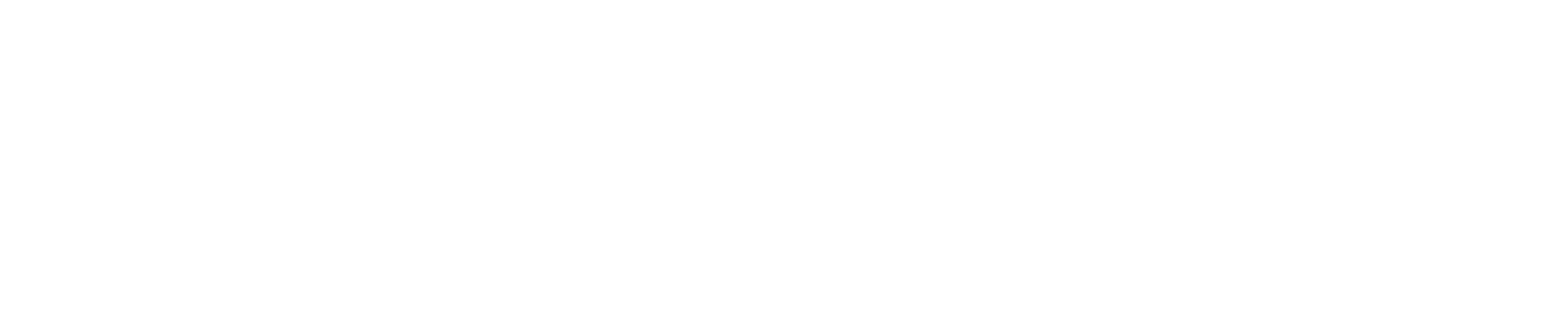 COLLEGE OR SCHOOL IDENTIFICATION
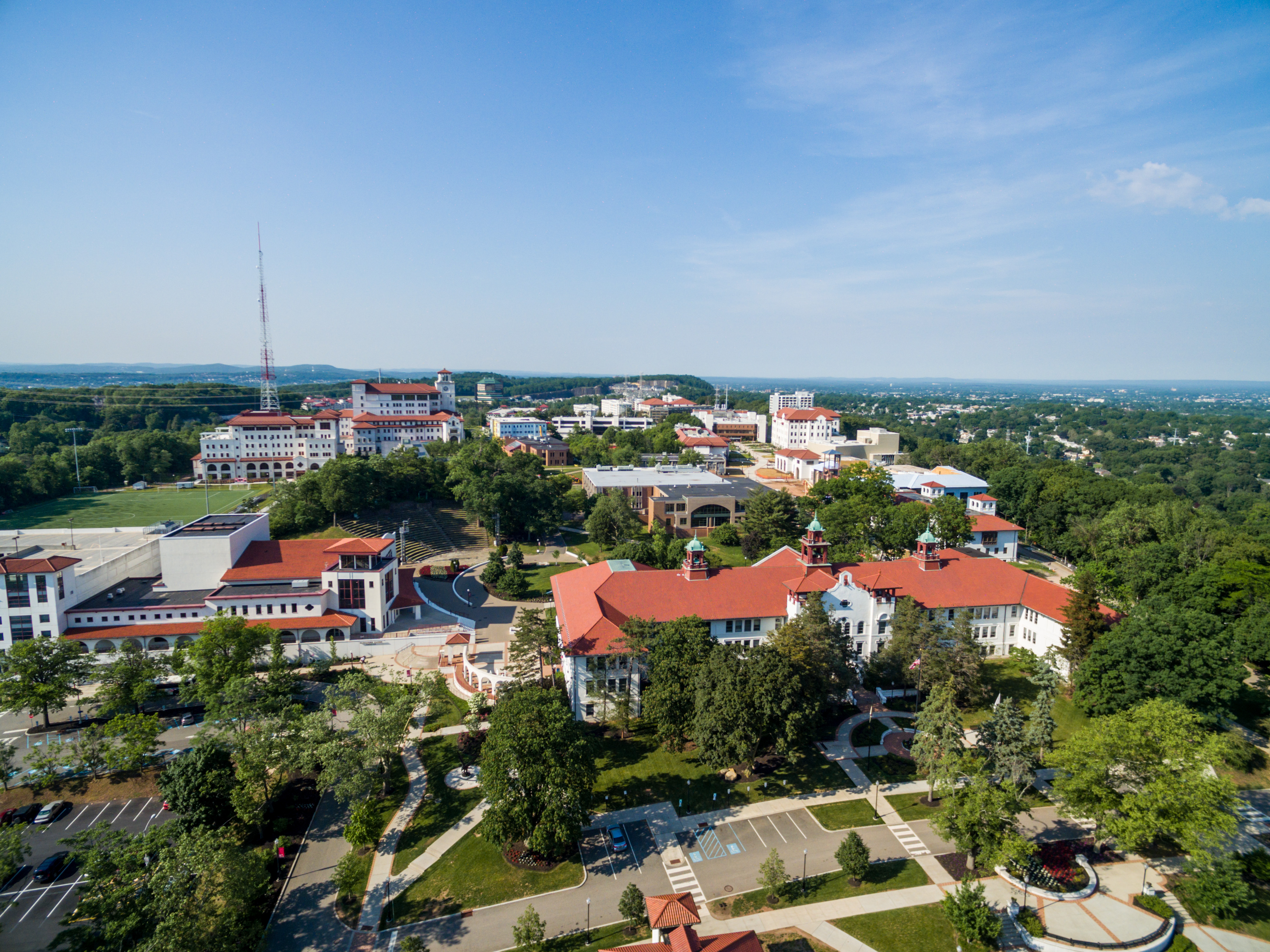 Divider Page
Select Photos from Montclair State’s Gallery: https://montclairstateuniversity.smugmug.com/Gallery/
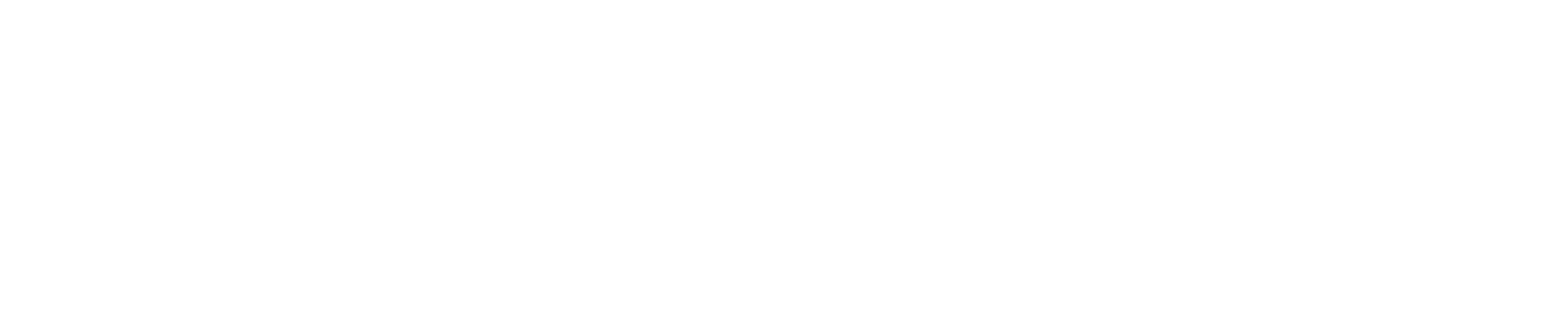 COLLEGE OR SCHOOL IDENTIFICATION
Two line Headline
Headline
Use Roboto, which can be downloaded from fonts.google.comLorem ipsum dolor sit amet, consectetur adipiscing elit, sed do eiusmod tempor incididunt ut labore et dolore magna aliqua. Ut enim ad minim veniam, quis nostrud exercitation ullamco laboris nisi ut aliquip ex ea commodo consequat. Duis aute irure dolor in reprehenderit in voluptate velit esse cillum dolore eu fugiat nulla pariatur. Excepteur sint occaecat cupidatat non proident, sunt in culpa qui officia deserunt mollit anim id est laborum.
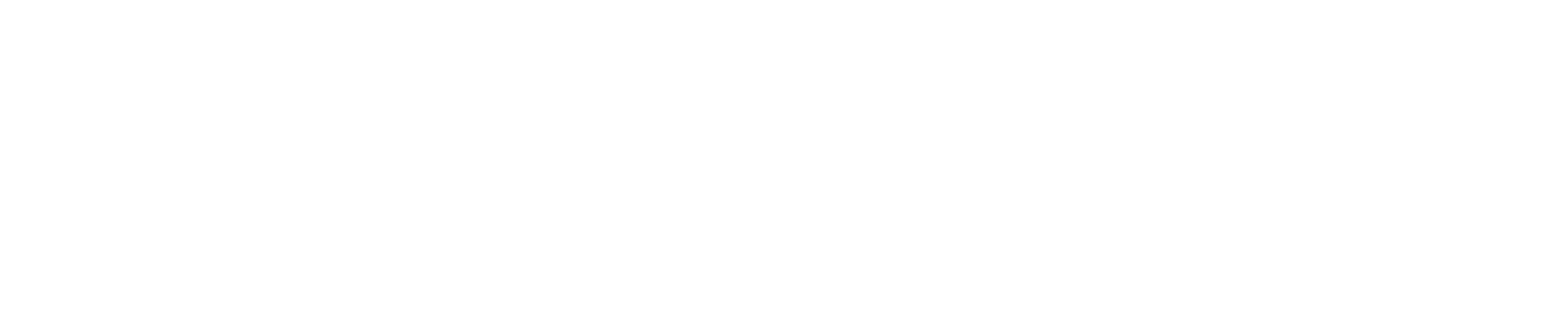 COLLEGE OR SCHOOL IDENTIFICATION
One line Headline
Use Roboto, which can be downloaded from fonts.google.comLorem ipsum dolor sit amet, consectetur adipiscing elit, sed do eiusmod tempor incididunt ut labore et dolore magna aliqua. Ut enim ad minim veniam, quis nostrud exercitation ullamco laboris nisi ut aliquip ex ea commodo consequat. Duis aute irure dolor in reprehenderit in voluptate velit esse cillum dolore eu fugiat nulla pariatur. Excepteur sint occaecat cupidatat non proident, sunt in culpa qui officia deserunt mollit anim id est laborum.
Bullet
Bullet
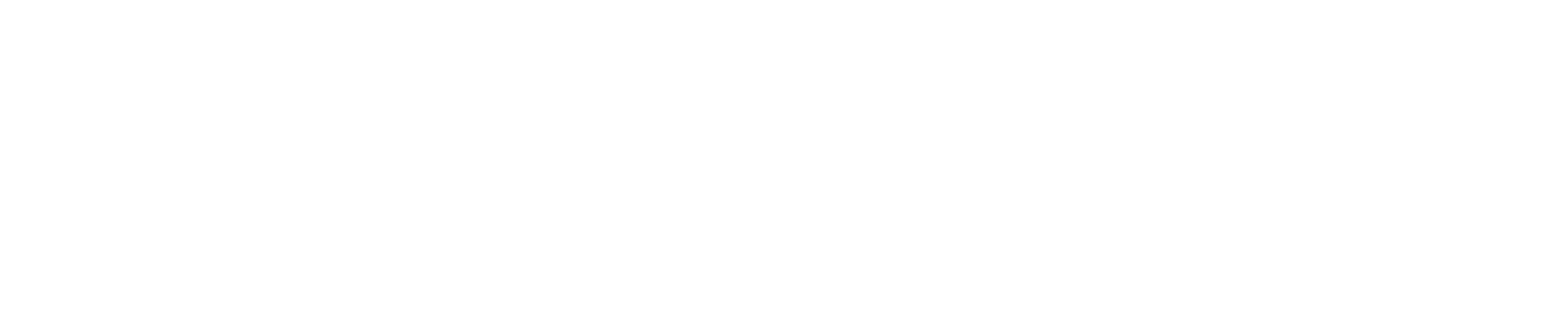 COLLEGE OR SCHOOL IDENTIFICATION
One line Headline
Use Roboto, which can be downloaded from fonts.google.comLorem ipsum dolor sit amet, consectetur adipiscing elit, sed do eiusmod tempor incididunt ut labore et dolore magna aliqua. Ut enim ad minim veniam, quis nostrud exercitation ullamco laboris nisi ut aliquip ex ea commodo consequat. Duis aute irure dolor in reprehenderit in voluptate velit esse cillum dolore eu fugiat nulla pariatur. Excepteur sint occaecat cupidatat non proident, sunt in culpa qui officia deserunt mollit anim id est laborum.
Bullet
Bullet
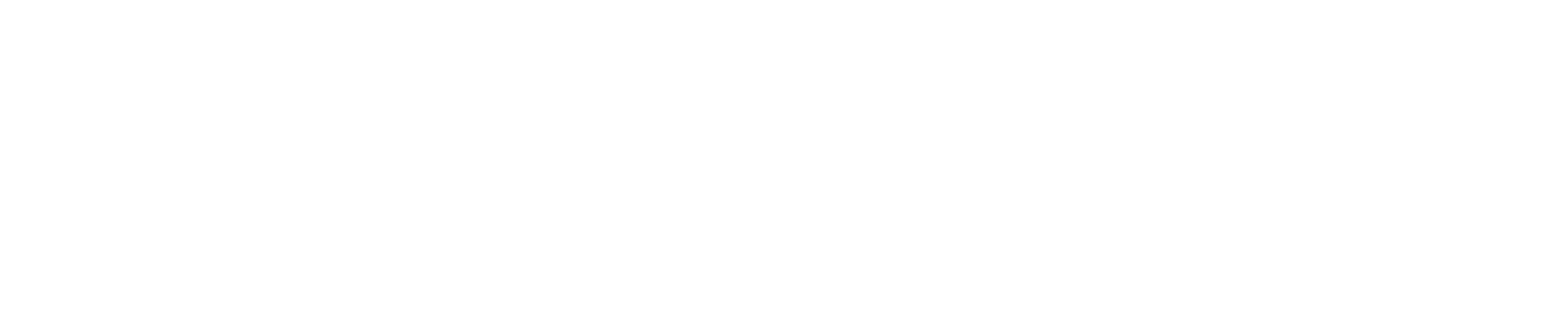 COLLEGE OR SCHOOL IDENTIFICATION
Two line Headline
Headline
Use Roboto, which can be downloaded from fonts.google.comLorem ipsum dolor sit amet, consectetur adipiscing elit, sed do eiusmod tempor incididunt ut labore et dolore magna aliqua. Ut enim ad minim veniam, quis nostrud exercitation ullamco laboris nisi ut aliquip ex ea commodo consequat. Duis aute irure dolor in reprehenderit in voluptate velit esse cillum dolore eu fugiat nulla pariatur. Excepteur sint occaecat cupidatat non proident, sunt in culpa qui officia deserunt mollit anim id est laborum.
Bullet
Bullet
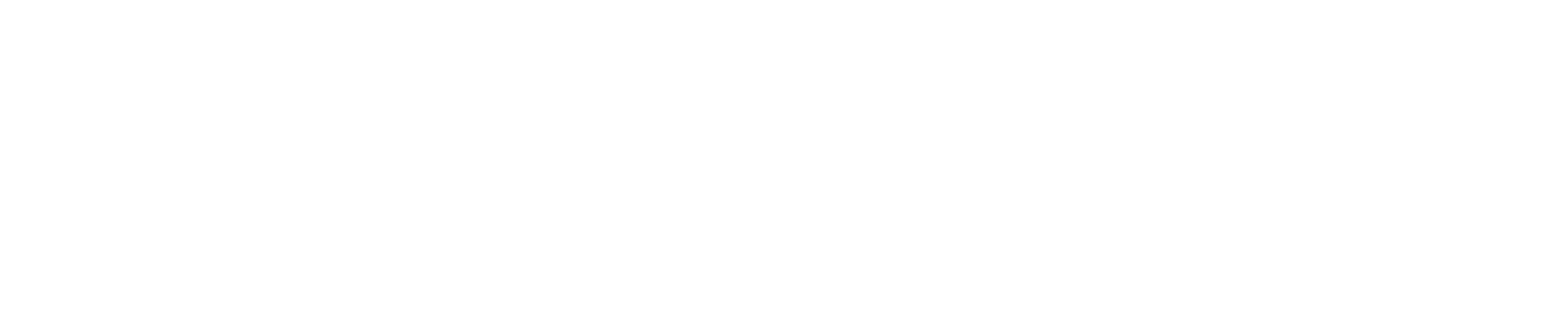 COLLEGE OR SCHOOL IDENTIFICATION
Two line Headline
Headline
Use Roboto, which can be downloaded from fonts.google.comLorem ipsum dolor sit amet, consectetur adipiscing elit, sed do eiusmod tempor incididunt ut labore et dolore magna aliqua. Ut enim ad minim veniam, quis nostrud exercitation ullamco laboris nisi ut aliquip ex ea commodo consequat. Duis aute irure dolor in reprehenderit in voluptate velit esse cillum dolore eu fugiat nulla pariatur. Excepteur sint occaecat cupidatat non proident, sunt in culpa qui officia deserunt mollit anim id est laborum.
Bullet
Bullet
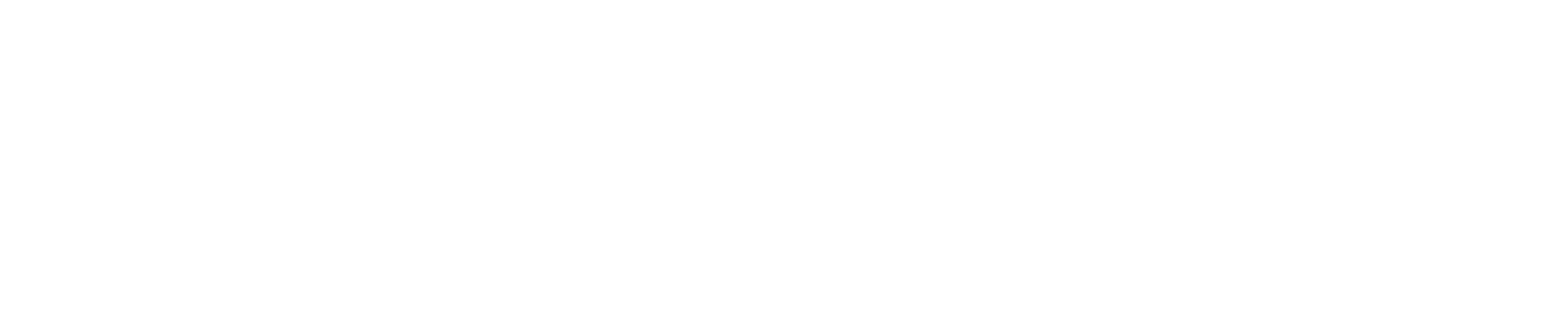 COLLEGE OR SCHOOL IDENTIFICATION
Two line Headline,
Three columns
"Lorem ipsum dolor sit amet, consectetur adipiscing elit, sed do eiusmod tempor incididunt ut labore et dolore magna aliqua. 

Bullet
Bullet

Bullet
Bullet

Bullet
Bullet
"Lorem ipsum dolor sit amet, consectetur adipiscing elit, sed do eiusmod tempor incididunt ut labore et dolore magna aliqua. 

Bullet
Bullet

Bullet
Bullet

Bullet
Bullet
"Lorem ipsum dolor sit amet, consectetur adipiscing elit, sed do eiusmod tempor incididunt ut labore et dolore magna aliqua. 

Bullet
Bullet

Bullet
Bullet

Bullet
Bullet
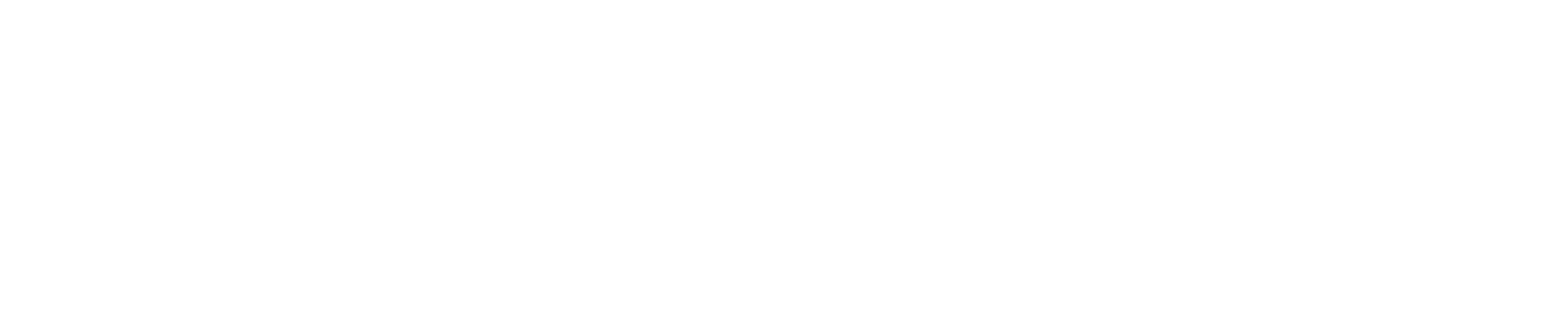 COLLEGE OR SCHOOL IDENTIFICATION
Two line Headline
Headline
"Lorem ipsum dolor sit amet, consectetur adipiscing elit, sed do eiusmod tempor incididunt ut labore et dolore magna aliqua. Ut enim ad minim veniam, quis nostrud exercitation ullamco laboris nisi ut
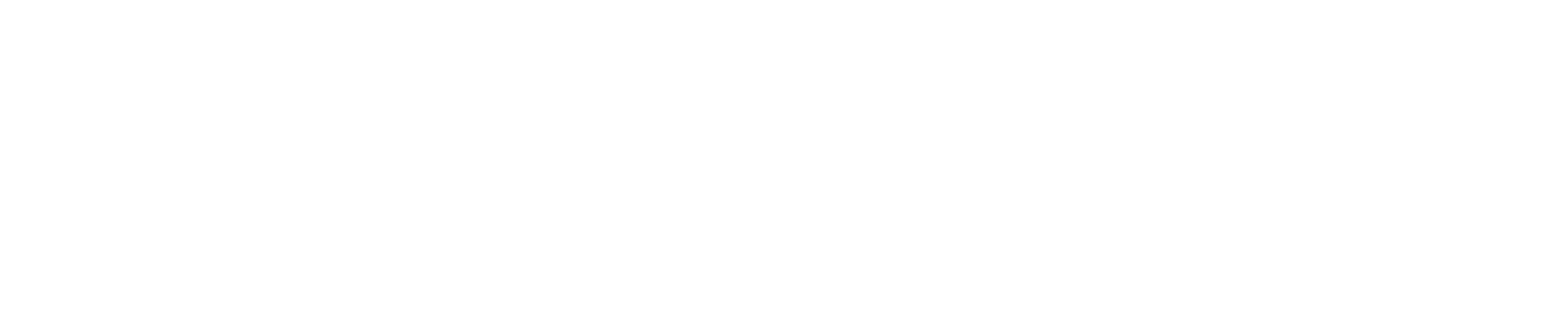 COLLEGE OR SCHOOL IDENTIFICATION
Two line Headline
Headline
"Lorem ipsum dolor sit amet, consectetur adipiscing elit, sed do eiusmod tempor incididunt ut labore et dolore magna aliqua. Ut enim ad minim veniam, quis nostrud exercitation ullamco laboris nisi ut aliquip ex ea commodo consequat. Duis aute irure dolor in reprehenderit in voluptate velit esse cillum dolore eu fugiat nulla pariatur. Excepteur sint occaecat cupidatat non proident, sunt in culpa qui officia deserunt mollit anim id est laborum.”
Bullet
Bullet
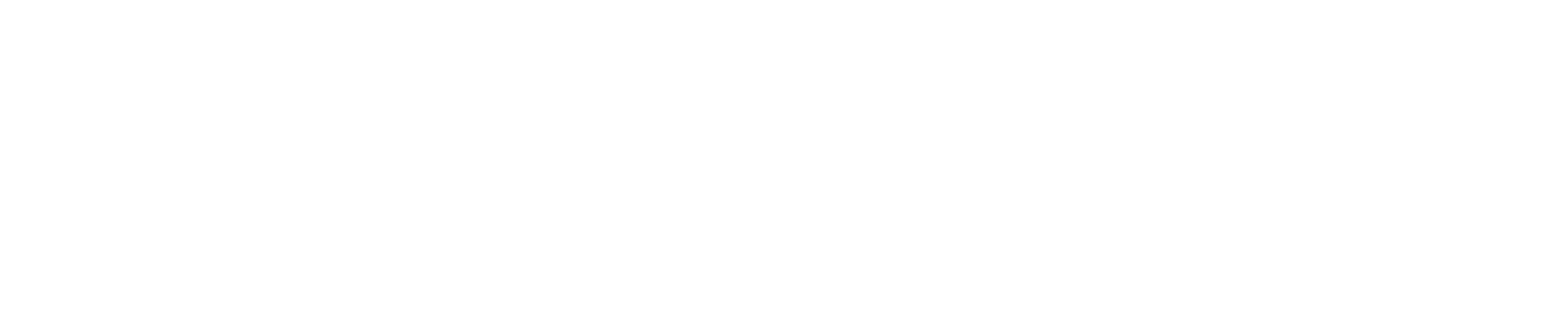 COLLEGE OR SCHOOL IDENTIFICATION
Questions?
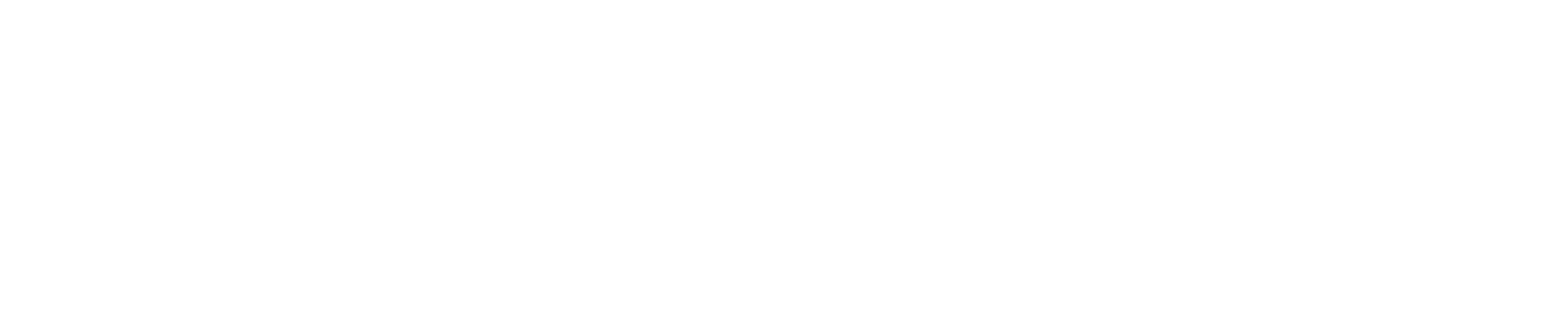 COLLEGE OR SCHOOL IDENTIFICATION
Contacts
"Lorem ipsum dolor sit amet, consectetur adipiscing elit, sed do eiusmod tempor incididunt ut labore et dolore magna aliqua. Ut enim ad minim veniam, quis nostrud exercitation ullamco laboris nisi ut aliquip ex ea commodo consequat. Duis aute irure dolor in reprehenderit in voluptate velit esse cillum dolore eu
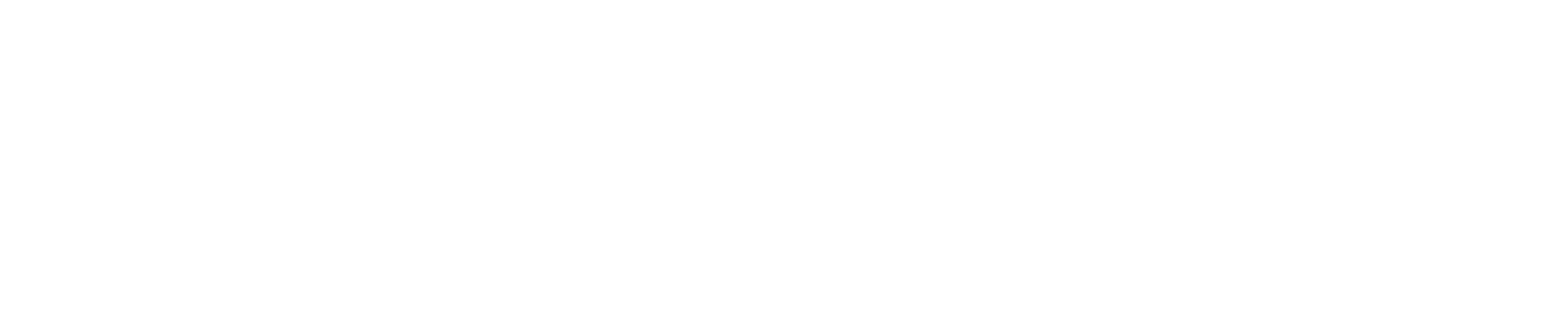 COLLEGE OR SCHOOL IDENTIFICATION